Διεύθυνση Περιβάλλοντος, Ενέργειας & Πρασίνου
ΔΙΕΥΘΥΝΣΗ ΠΕΡΙΒΑΛΛΟΝΤΟΣ, ΕΝΕΡΓΕΙΑΣ & ΠΡΑΣΙΝΟΥ
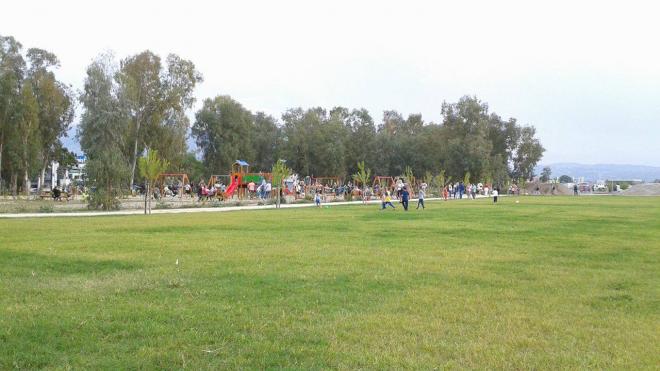 [Speaker Notes: Ο Δήμος Πατρέων έχοντας ως γνώμονά του την προστασία του περιβάλλοντος αλλά και τα οφέλη που αυτό μπορεί να προσφέρει μέσω της βιώσιμης ανάπτυξης  έχει θεσπίσει στο οργανόγραμμά του ξεχωριστή Διεύθυνση η οποία ασχολείται με τα θέματα περιβάλλοντος  όχι μόνο μέσα στο πλαίσιο των αρμοδιοτήτων του αλλά προωθώντας τη βιώσιμη ανάπτυξη και την κοινωνική ευημερία.]
Διεύθυνση Περιβάλλοντος, Ενέργειας & Πρασίνου
ΔΙΕΥΘΥΝΣΗ ΠΕΡΙΒΑΛΛΟΝΤΟΣ, ΕΝΕΡΓΕΙΑΣ & ΠΡΑΣΙΝΟΥ
[Speaker Notes: Ο Δήμος Πατρέων έχοντας ως γνώμονά του την προστασία του περιβάλλοντος αλλά και τα οφέλη που αυτό μπορεί να προσφέρει μέσω της βιώσιμης ανάπτυξης  έχει θεσπίσει στο οργανόγραμμά του ξεχωριστή Διεύθυνση η οποία ασχολείται με τα θέματα περιβάλλοντος  όχι μόνο μέσα στο πλαίσιο των αρμοδιοτήτων του αλλά προωθώντας τη βιώσιμη ανάπτυξη και την κοινωνική ευημερία.]
Διεύθυνση Περιβάλλοντος, Ενέργειας & Πρασίνου
αρμοδιοτητεσ
Προστασία & αναβάθμιση φυσικού Περιβάλλοντος
Διαμόρφωση & συντήρηση χώρων Πρασίνου
[Speaker Notes: Η Διεύθυνση Περιβάλλοντος, Ενέργειας και Πρασίνου είναι αρμόδια για την προστασία και αναβάθμιση του τοπικού φυσικού περιβάλλοντος τόσο του αρχιτεκτονικού όσο και του πολιτιστικού. Αυτό επιτυγχάνεται  με τη λήψη των καταλλήλων μέτρων και τη ρύθμιση των σχετικών εργασιών που το αφορούν.
Η διαμόρφωση και συντήρηση χώρων πρασίνου αποτελεί μια από τις σημαντικότερες αρμοδιότητες της Διεύθυνσης.]
Διεύθυνση Περιβάλλοντος, Ενέργειας & Πρασίνου
αρμοδιοτητεσ
Επίβλεψη υγειονομικής ταφής απορριμμάτων στο ΧΥΤΑ Πατρών
Διαχείριση κοιμητηρίων
[Speaker Notes: Η Δ/νση Περιβάλλοντος είναι επιφορτισμένη με την Επίβλεψη υγειονομικής ταφής των απορριμμάτων στο ΧΥΤΑ Πατρών.
Άλλη σημαντική αρμοδιότητά της είναι η διαχείριση των κοιμητηρίων]
Διεύθυνση Περιβάλλοντος, Ενέργειας & Πρασίνου
αρμοδιοτητεσ
Υλοποίηση δράσεων που αφορούν την ανάπτυξη και αξιοποίηση του Παναχαϊκού όρους
Συνεργάζεται με το τμήμα Πολιτικής Προστασίας
[Speaker Notes: Στα πλαίσια ανάδειξης του φυσικού περιβάλλοντος είναι υπεύθυνο για την Υλοποίηση δράσεων που αφορούν την ανάπτυξη και αξιοποίηση του Παναχαϊκού όρους
Επίσης συνεργάζεται με το τμήμα Πολιτικής Προστασίας για την πρόληψη και αντιμετώπιση έκτακτων περιστατικών  που αφορούν ακραία καιρικά φαινόμενα συμβάλλοντας στην εύρυθμη λειτουργία του Δήμου]
Διεύθυνση Περιβάλλοντος, Ενέργειας & Πρασίνου
Τμήμα Πρασίνου
Τμήμα Μελετών Έργων Πρασίνου
Τμήμα Περιβάλλοντος & Ενέργειας
Τμήμα Κοιμητηρίων
Διεύθυνση Περιβάλλοντος, Ενέργειας & Πρασίνου
Τμημα πρασινου
Συντήρηση και φύτευση:
Πλατειών
Αλσυλλίων
Νησίδων & Δενδροστοιχειών
[Speaker Notes: Αρμοδιότητες του τμήματος Πρασίνου είναι:]
Διεύθυνση Περιβάλλοντος, Ενέργειας & Πρασίνου
Τμημα πρασινου
Δενδροφύτευση στα Βραχναίικα
Διεύθυνση Περιβάλλοντος, Ενέργειας & Πρασίνου
Τμημα πρασινου
Δενδροφύτευση στη Πλαζ
Διεύθυνση Περιβάλλοντος, Ενέργειας & Πρασίνου
Τμημα πρασινου
Δενδροφύτευση στη Πλαζ
Διεύθυνση Περιβάλλοντος, Ενέργειας & Πρασίνου
Τμημα πρασινου
Δράσεις Περιβαλλοντικής ευαισθητοποίησης με τη συμμετοχή του κοινού
Διεύθυνση Περιβάλλοντος, Ενέργειας & Πρασίνου
Τμημα πρασινου
Δράσεις Περιβαλλοντικής ευαισθητοποίησης με τη συμμετοχή του κοινού
Διεύθυνση Περιβάλλοντος, Ενέργειας & Πρασίνου
Τμημα πρασινου
Δράσεις Περιβαλλοντικής ευαισθητοποίησης με τη συμμετοχή του κοινού
Διεύθυνση Περιβάλλοντος, Ενέργειας & Πρασίνου
Τμημα πρασινου
Καλλωπισμός πλατείας Τριών Ναυάρχων
Διεύθυνση Περιβάλλοντος, Ενέργειας & Πρασίνου
Τμημα πρασινου
Καλλωπισμός πλατείας Τριών Ναυάρχων
Διεύθυνση Περιβάλλοντος, Ενέργειας & Πρασίνου
Τμημα πρασινου
Καλλωπισμός πλατείας Τριών Ναυάρχων
Διεύθυνση Περιβάλλοντος, Ενέργειας & Πρασίνου
Τμημα πρασινου
Ανάπλαση πλατείας Ομονοίας
Διεύθυνση Περιβάλλοντος, Ενέργειας & Πρασίνου
Τμημα πρασινου
Ανάπλαση πλατείας Ομονοίας
Διεύθυνση Περιβάλλοντος, Ενέργειας & Πρασίνου
Τμημα πρασινου
Ανάπλαση πλατείας Ομονοίας
Διεύθυνση Περιβάλλοντος, Ενέργειας & Πρασίνου
Τμημα πρασινου
Ανάπλαση πλατείας Ομονοίας
Διεύθυνση Περιβάλλοντος, Ενέργειας & Πρασίνου
Τμημα πρασινου
Ανάπλαση πλατείας Νόρμαν
Διεύθυνση Περιβάλλοντος, Ενέργειας & Πρασίνου
Τμημα πρασινου
Ανάπλαση πλατείας Νόρμαν
Διεύθυνση Περιβάλλοντος, Ενέργειας & Πρασίνου
Τμημα πρασινου
Καθαρισμός Αρσακείου
Διεύθυνση Περιβάλλοντος, Ενέργειας & Πρασίνου
Τμημα πρασινου
Καθαρισμός Αρσακείου
Διεύθυνση Περιβάλλοντος, Ενέργειας & Πρασίνου
Τμημα πρασινου
Κλάδεμα δέντρων
Διεύθυνση Περιβάλλοντος, Ενέργειας & Πρασίνου
Τμημα πρασινου
Κλάδεμα δέντρων
Διεύθυνση Περιβάλλοντος, Ενέργειας & Πρασίνου
Τμημα πρασινου
Ανάπλαση Παιδικής Κατασκήνωσης
Ροϊτικα
Διεύθυνση Περιβάλλοντος, Ενέργειας & Πρασίνου
Τμημα πρασινου
Ανάπλαση Παιδικής Κατασκήνωσης
Ροϊτικα
Διεύθυνση Περιβάλλοντος, Ενέργειας & Πρασίνου
Τμημα πρασινου
Πλατανόδασος
Διεύθυνση Περιβάλλοντος, Ενέργειας & Πρασίνου
Τμημα πρασινου
Πλατανόδασος
Διεύθυνση Περιβάλλοντος, Ενέργειας & Πρασίνου
Τμημα πρασινου
Πλατανόδασος
Διεύθυνση Περιβάλλοντος, Ενέργειας & Πρασίνου
Τμημα πρασινου
Νότιο Πάρκο
Διεύθυνση Περιβάλλοντος, Ενέργειας & Πρασίνου
Τμημα πρασινου
Νότιο Πάρκο
Διεύθυνση Περιβάλλοντος, Ενέργειας & Πρασίνου
Τμημα πρασινου
Νότιο Πάρκο
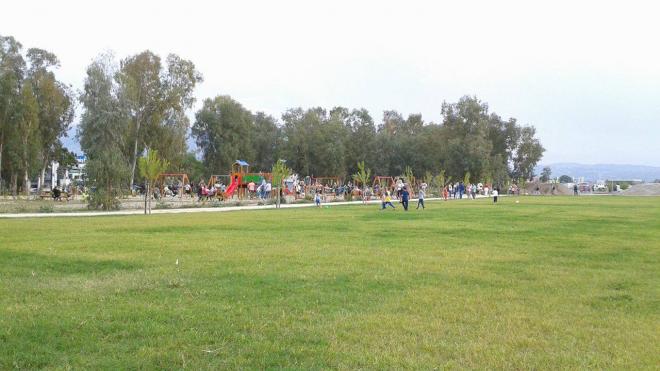 Διεύθυνση Περιβάλλοντος, Ενέργειας & Πρασίνου
Τμημα πρασινου
Κόκκινος Μύλος
Διεύθυνση Περιβάλλοντος, Ενέργειας & Πρασίνου
Τμημα πρασινου
Κόκκινος Μύλος
Διεύθυνση Περιβάλλοντος, Ενέργειας & Πρασίνου
Τμημα πρασινου
Κόκκινος Μύλος
Διεύθυνση Περιβάλλοντος, Ενέργειας & Πρασίνου
Τμημα πρασινου
Γήπεδα
Διεύθυνση Περιβάλλοντος, Ενέργειας & Πρασίνου
Τμημα πρασινου
Γήπεδα
Διεύθυνση Περιβάλλοντος, Ενέργειας & Πρασίνου
Τμημα πρασινου
Γήπεδα (Παραλία)
Διεύθυνση Περιβάλλοντος, Ενέργειας & Πρασίνου
Τμημα πρασινου
Γήπεδα (Μιντιλόγλι)
Διεύθυνση Περιβάλλοντος, Ενέργειας & Πρασίνου
Τμημα μελετων εργων πρασινου
Σύνταξη φυτοτεχνικών μελετών
Ανάπλαση περιοχής Γούβας – Βλατερό – Καβουκάκι- Δασυλλίου
Ολοκληρωμένη αστική ανάπλαση Ιστορικού κέντρου Πάτρας.
Ανάπλαση Πλατείας Αγίας Σοφίας
Μελέτη διαμόρφωσης Νότιου Πάρκου
[Speaker Notes: Στελεχώνεται από Γεωπόνους, Δασολόγους & Περιβαλλοντολόγο. Συντάσσει τις φυτικές μελέτες στις υπό διαμόρφωση πλατείες, άλση, δενδροστοιχίες, πεζοδρόμους, κλίμακες, με γνώμονα τις οικολογικές και λειτουργικές απαιτήσεις του φυσικού πληθυσμού και την αποτελεσματική ένταξη του πρασίνου στο σύνολο των λειτουργιών, που εξυπηρετεί το κάθε έργο και έχει στόχο την αναβάθμιση της ποιότητας ζωής μέσα στον αστικό χώρο. Ενδεικτικά αναφέρουμε τα εξής: Ανάπλαση περιοχής Γούβας – Βλατερό – Καβουκάκι- Δασυλλίου. Ολοκληρωμένη αστική ανάπλαση Ιστορικού κέντρου Πάτρας. Μελέτη διαμόρφωσης Νότιου Πάρκου]
Διεύθυνση Περιβάλλοντος, Ενέργειας & Πρασίνου
Τμημα μελετων εργων πρασινου
Ανάπλαση περιοχής Γούβας - Βλατερό
Διεύθυνση Περιβάλλοντος, Ενέργειας & Πρασίνου
Τμημα μελετων εργων πρασινου
Ανάπλαση περιοχής Γούβας - Βλατερό
Διεύθυνση Περιβάλλοντος, Ενέργειας & Πρασίνου
Τμημα μελετων εργων πρασινου
Φυτοτεχνική Μελέτη Χριστουγεννιάτικου Διάκοσμου
Διεύθυνση Περιβάλλοντος, Ενέργειας & Πρασίνου
Τμημα μελετων εργων πρασινου
Φυτοτεχνική Μελέτη Χριστουγεννιάτικου Διάκοσμου
Διεύθυνση Περιβάλλοντος, Ενέργειας & Πρασίνου
Τμημα μελετων εργων πρασινου
Πρόγραμμα καταπολέμησης κουνουπιών
[Speaker Notes: Τα κουνούπια είναι μια ομάδα εντόμων με πολύ μεγάλη υγειονομική σημασία λόγω των ασθενειών που προκαλούν. Μέσω του συγκεκριμένου προγράμματος ο Δήμος Πατρέων εντοπίζει τις εστίες αναπαραγωγής τους οι οποίες είναι κυρίως ρέματα, αρδευτικά κανάλια, υπαίθριους κοινόχρηστους χώρους  και εγκατέστησε δίκτυο παρακολούθησης τους χρησιμοποιώντας κατάλληλες παγίδες σύλληψης. Το συγκεκριμένο πρόγραμμα γίνεται κατόπιν συνεννόησης και συνεργασίας με τη Δ.Ε.Υ.Α.Π.]
Διεύθυνση Περιβάλλοντος, Ενέργειας & Πρασίνου
Τμημα μελετων εργων πρασινου
Σύνταξη μελετών που αφορούν θέματα πρασίνου όπως η κοπή χόρτων, το κλάδεμα ψηλών δέντρων κλπ
Διεύθυνση Περιβάλλοντος, Ενέργειας & Πρασίνου
Τμημα μελετων εργων πρασινου
Μελετά το σχεδιασμό του τρόπου άρδευσης του πρασίνου της πόλης.
Έχει την επίβλεψη της εφαρμογής των μελετών έργων διαμόρφωσης, πρασίνου.
Διεύθυνση Περιβάλλοντος, Ενέργειας & Πρασίνου
Τμημα μελετων εργων πρασινου
Σύνταξη τεχνικών εκθέσεων -μελετών για την προμήθεια φυτικών ειδών 
Σύνταξη μελετών για την προμήθεια εξοπλισμού και υλικών
[Speaker Notes: Το Τμήμα Μελετών Έργων Πρασίνου σε συνεργασία με το Τμήμα Πρασίνου συντάσσει τις τεχνικές εκθέσεις-μελέτες για την προμήθεια των φυτικών ειδών και ποικιλιών για την ανάπτυξη και συντήρηση του πρασίνου,
Επίσης συντάσσει τις μελέτες και για την προμήθεια του εξοπλισμού και των υλικών για τη λειτουργία των συνεργείων και την εκτέλεση των έργων, των εργασιών συντήρησης των κοινοχρήστων χώρων και την υποστήριξη των εκδηλώσεων.
Συνεργάζεται με το Τμήμα Προμηθειών της Διεύθυνσης Οικονομικών Υπηρεσιών για την έγκαιρη, εκ μέρους του Τμήματος Προμηθειών, προμήθεια υλικών και μέσων.]
Διεύθυνση Περιβάλλοντος, Ενέργειας & Πρασίνου
Τμημα μελετων εργων πρασινου
Επιμελείται την διεξαγωγή:
Διαγωνισμών
Την ανάθεση εκτέλεσης έργων &
 Την παραλαβή έργων
Διεύθυνση Περιβάλλοντος, Ενέργειας & Πρασίνου
Τμημα μελετων εργων πρασινου
Μεριμνά για την ανάπτυξη και την διάδοση του πρασίνου στην πόλη &
 Συντήρηση και εξωραϊσμό δημοτικών κήπων, χώρων πρασίνου δημοτικών σχολείων, αλσών, παρτεριών και δενδροστοιχιών.
Υλοποιεί προγράμματα και πρωτοβουλίες του Δήμου για την αειφόρο περιβαλλοντική και αστική ανάπτυξη της πόλης.